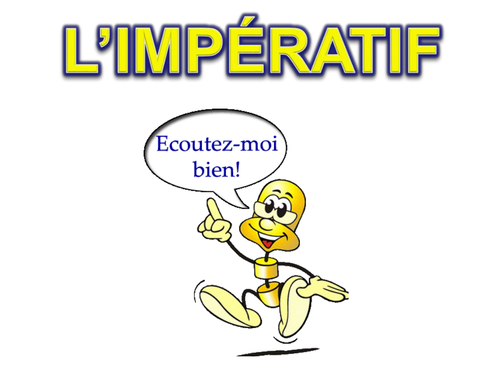 Η Προστακτική
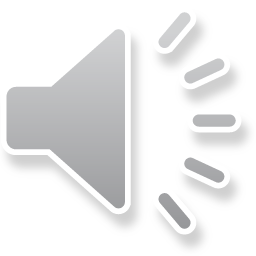 L'Impératif dans les films français
Εmploi (χρήση)
Donner un ordre (δίνω εντολή)
              Fais tes devoirs !

Donner un conseil (δίνω συμβουλή)
             Mange des légumes, c’est bon!

Donner une interdiction (απαγορεύω)
             Ne marchez pas sur le gazon!

Exprimer un souhait (εκφράζω μία ευχή)
             Passez de bonnes vacances !

Exprimer un prière (εκφράζω μία παράκληση)
            Apporte-moi le journal, s’il te plaît !
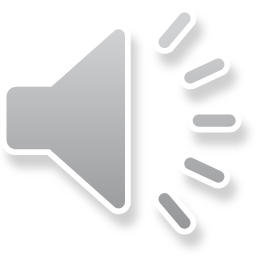 Formation (σχηματισμός)
Verbes du 1er groupe: parl-er (μιλάω)
Impératif
                 Προστακτική


Parle !      Νe parle pas !

Parlons ! Ne parlons pas !
Parlez !    Ne parlez pas !
Présent de l’ Indicatif
Eνεστώτας της Οριστικής  

Je parle
Tu parles
Il, elle parle
Nous parlons
Vous parlez
Ils, elles parlent
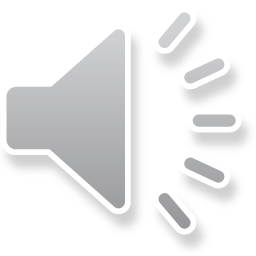 Formation (σχηματισμός)
Verbes du 1er groupe: mang-er (τρώω)
Impératif
                 Προστακτική


Mange!      Νe mange pas !

Mangeons! Ne mangeons pas!
Mangez!    Ne mangez pas!
Présent de l’ Indicatif
Eνεστώτας της Οριστικής  

Je mange
Tu manges
Il, elle mange
Nous mangeons
Vous mangez
Ils, elles mangent
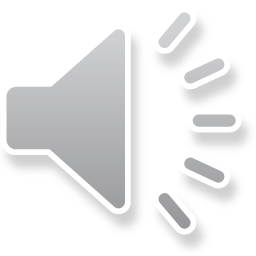 Voici quelques exemples
Écouter: Écoute des chansons!
                 Écoutons cette belle mélodie!
                   Écoutez le professeur parler !

Jouer :    Joue au basket avec moi!
                 Jouons ensemble!
                   Jouez avec votre frère ! 

Manger: Mange de la salade verte!
                 Mangeons du poisson!
                   Mangez des legumes!
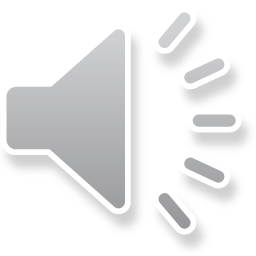 Voici d’autres exemples
Travailler (εργάζομαι)
   Τu travailles bien  Travaille bien !

Voyager (ταξιδεύω)
      Τu voyages à l’ étranger  Voyage à l’ étranger !
 
Étudier  (σπουδάζω, μελετώ)
      Νous étudions à l’université  Étudions à l université !

Appeler (καλώ, τηλεφωνώ)
     Νous appelons le docteur   Appelons le docteur !

Écouter  (ακούω)
     Vous écoutez le professeur   Ecoutez le professeur !

Préparer (ετοιμάζω)
     Vous préparez le repas  Préparez le repas !
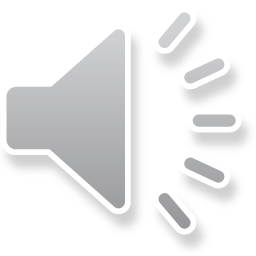 Dans la cuisine
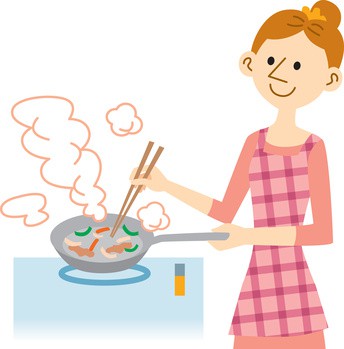 Cuisiner (μαγειρεύω)
      Τu cuisines avec ta mère Cuisine avec ta mère!
Couper (κόβω)
   Τu coupes le pain en tranches Coupe le pain! 
Rincer  (ξεπλένω)
      Νous rinçons les légumes Rinçons les légumes!
Casser (σπάω)
     Νous  cassons les oeufs  Cassons les oeufs!
Ajouter (προσθέτω)
     Vous ajoutez du beurre)  Ajoutez du beurre! 
Mélanger  (ανακατεύω)
     Vous mélangez la pâte Mélangez la pâte!
Verser (χύνω)
   Τu verses dans un poêle  Verse dans un poêle!
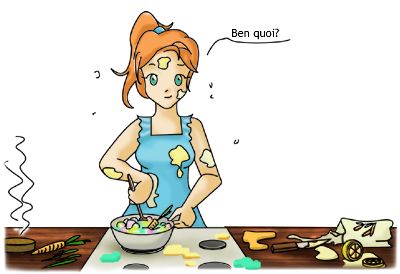 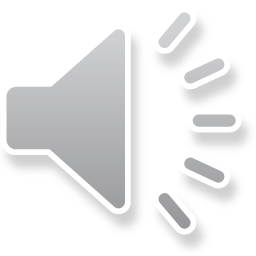 Formation (σχηματισμός)
Verbes du 2e groupe:  fin-ir (τελειώνω)
Impératif
                     Προστακτική


Finis!        Νe finis pas !

Finissons! Ne finissons pas!
Finissez!   Ne finissez pas!
Présent de l’ Indicatif
Eνεστώτας της Οριστικής  

Je finis
Tu finis
Il, elle finit
Nous finissons
Vous finissez
Ils, elles finissent
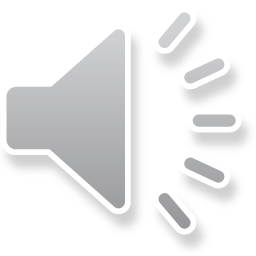 Formation (σχηματισμός)
Verbes 3e groupe: prend-re (παίρνω)
Impératif
                 Προστακτική


Prends !    Νe prends pas !

Prenons !  Ne prenons pas!
Prenez !    Ne prenez pas!
Présent de l’ Indicatif
Eνεστώτας της Οριστικής  

Je prends
Tu prends
Il, elle prend
Nous prenons
Vous prenez
Ils, elles prennent
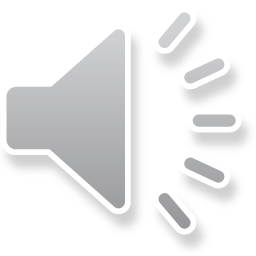 Formation (σχηματισμός)
Verbes 3e groupe: boi-re (πίνω)
Impératif
                 Προστακτική


Bois !    Νe bois pas !

Buvons ! Ne buvons pas!
Buvez !    Ne buvez pas!
Présent de l’ Indicatif
Eνεστώτας της Οριστικής  

Je bois
Tu bois
Il, elle boit
Nous buvons
Vous buvez
Ils, elles boivent
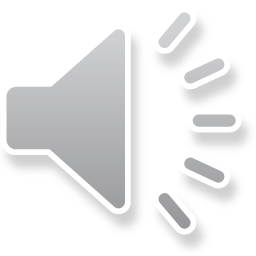 Formation (σχηματισμός)
Verbes 3e groupe: all-er (πηγαίνω)
Impératif
                 Προστακτική


  Va !        Νe va pas !

  Allons ! N’ allons pas!
  Allez !    N’ allez pas!
Présent de l’ Indicatif
Eνεστώτας της Οριστικής  

Je vais
Tu vas
Il, elle va
Nous allons
Vous allez
Ils, elles vont
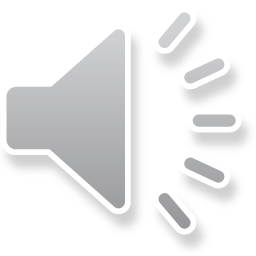 Formation (σχηματισμός)
Verbes 3e groupe: all-er (πηγαίνω)
Impératif
                 Προστακτική


  Va !        Νe va pas !

  Allons ! N’ allons pas!
  Allez !    N’ allez pas!
Présent de l’ Indicatif
Eνεστώτας της Οριστικής  

Je vais
Tu vas
Il, elle va
Nous allons
Vous allez
Ils, elles vont
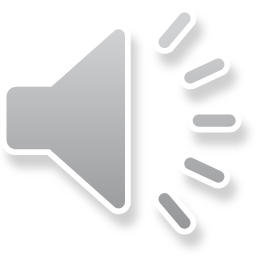 Vas- y !       N’ y va pas !
Formation (σχηματισμός)
Verbes 3e groupe: fai-re (κάνω)
Impératif
                 Προστακτική


Fais !       Νe fais pas !

Faisons ! Ne faisons pas!
Faites !    Ne faites pas!
Présent de l’ Indicatif
Eνεστώτας της Οριστικής  

Je fais
Tu fais
Il, elle fait
Nous faisons
Vous faites
Ils, elles font
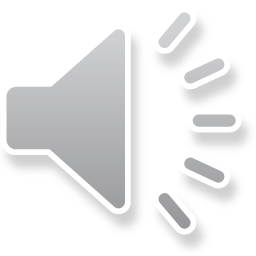 Formation (σχηματισμός)
Verbes 3e groupe: descend-re (κατεβαίνω)
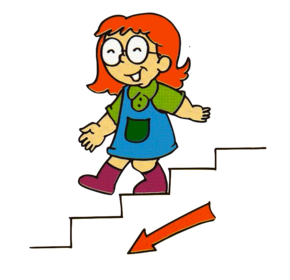 Impératif
                 Προστακτική


Descends !  Νe descends pas!

Descendons ! Ne descendons pas!
Descendez !  Ne descendez pas!
Présent de l’ Indicatif
Eνεστώτας της Οριστικής  

Je descends
Tu descends
Il, elle descend
Nous descendons
Vous descendez
Ils, elles descendent
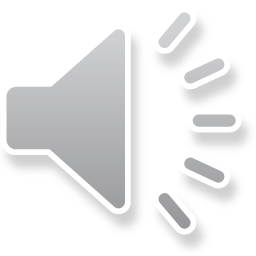 Dans la rue  -  Montrer le chemin
-Excusez-moi, monsieur, pour aller à la tour Eiffel?
-Pardon, madame, je cherche la rue Saint Jacques.
-Excusez-moi, où est la poste, s’il vous plaît?

Oh, ce n’est pas loin d’ ici.
Prends la première rue à gauche
Prenez la deuxième rue à droite
Va tout droit
Allez jusqu’ à la poste et puis tournez à droite
Traversez la place, c’ est en face
Traverse la rue  
Au feu rouge tourne à droite
Prenez le métro ligne 4 et descendez à la station Acropole
Prenez le bus No 05 et descendez à l’ arrêt  Stade
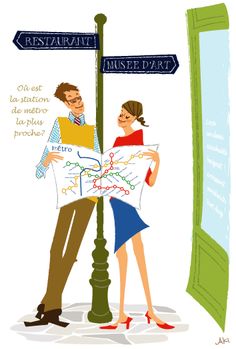 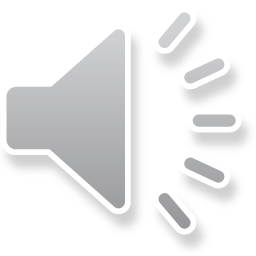 Formation (σχηματισμός)
Verbes 3e groupe:  ouvr-ir (ανοίγω)
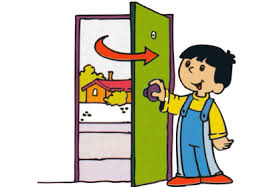 Présent de l’ Indicatif
Eνεστώτας της Οριστικής  

J’ ouvre
Tu ouvres
Il, elle ouvre
Nous ouvrons
Vous ouvrez
Ils, elles ouvrent
Impératif
                 Προστακτική


Ouvre !    Ν’ ouvre pas !

Ouvrons !  N’ ouvrons pas!
Ouvrez !    N’ ouvrez pas!
Στον Ενεστώτα κλίνεται όπως τα ρήματα 1er groupe
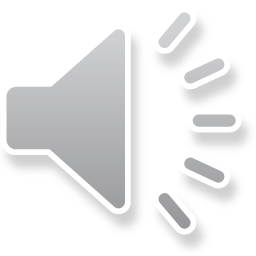 Formation (σχηματισμός)
Verbes 3e groupe:  li-re (διαβάζω)
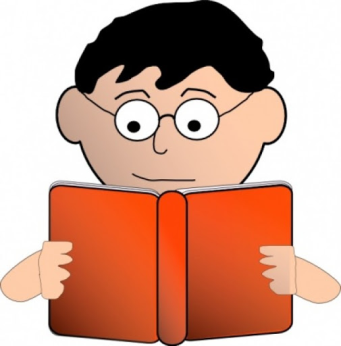 Impératif
                 Προστακτική


Lis !        Νe lis pas !

Lisons !  Ne lisons pas!
Lisez !    Ne lisez pas!
Présent de l’ Indicatif
Eνεστώτας της Οριστικής  

Je lis
Tu lis
Il, elle lit
Nous lisons
Vous lisez
Ils, elles lisent
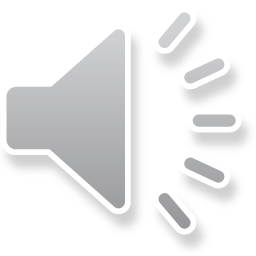 Formation (σχηματισμός)
Verbes 3e groupe:   écri-re (γράφω)
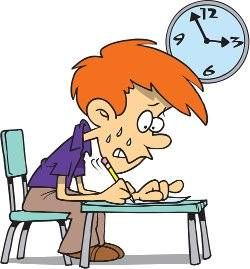 Impératif
                 Προστακτική


Ecris !        Ν’ écris pas !

Ecrivons !  N’ écrivons pas!
Ecrivez !    N’ écrivez pas!
Présent de l’ Indicatif
Eνεστώτας της Οριστικής  

J’ écris
Tu écris
Il, elle écrit
Nous écrivons
Vous écrivez
Ils, elles écrivent
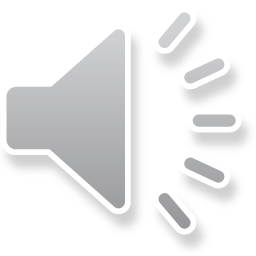 À l’ école  !!
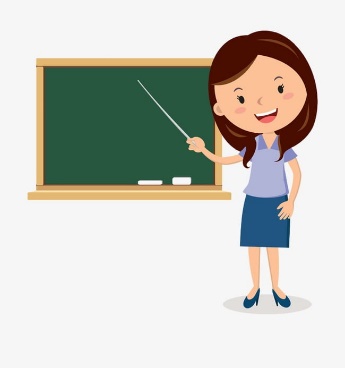 Ouvrir (ανοίγω)
   Τu ouvres la porte Ouvre la porte!

Fermer (κλείνω)
   Vous fermez la fenêtre Fermez la fenêtre!
 
Parler  (μιλάω)
      Tu parles plus fort Parle plus fort !

Lire (διαβάζω)
     Tu lis / Vous lisez la consigne Lis / Lisez la consigne !

Compléter  (συμπληρώνω)
     Complète / Complétez l’ exercice !

Εcrire (γράφω)
     Ecris / Ecrivez la phrase !
την εκφώνηση
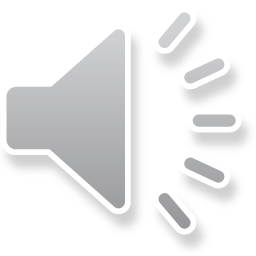 Merci de votre attention
A la prochaine !
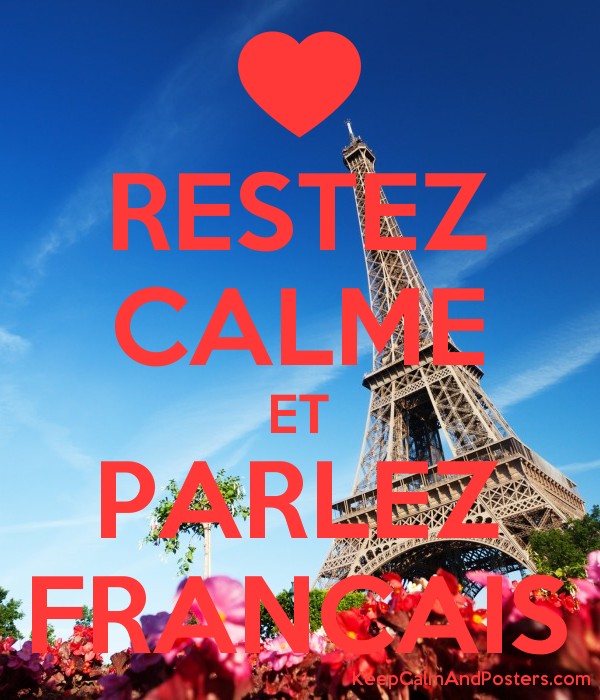 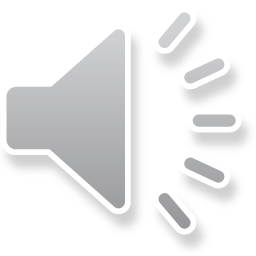